Презентация на тему:«стихи о природе с картинами художников»
Выполнил:
Лебедев Никита
8 «Б» класса
Небес. В снегу тропинка ляжет
Промеж стволов наперерез,
Как будто путь домой укажет
Тебе чудесный зимний лес.
(И.Есаулков)
Иван Шишкин. Зима в лесу.
Прошла неделя непогоды-
И нет ветров и снежных бурь,
И снова радостна природа:
Играет на снегах лазурь.
(И.Есаулков)
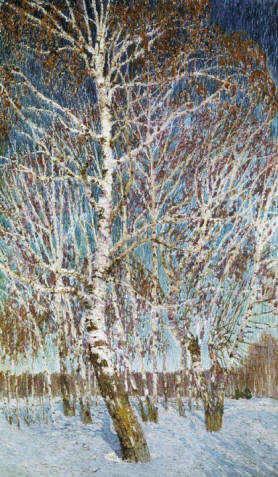 Игорь Грабарь.Февральская лазурь.
День переломен. На закате
Искрится снежное село.
Лошадки сено к дому катят,
А дом по крышу замело.
(А. Арканина)
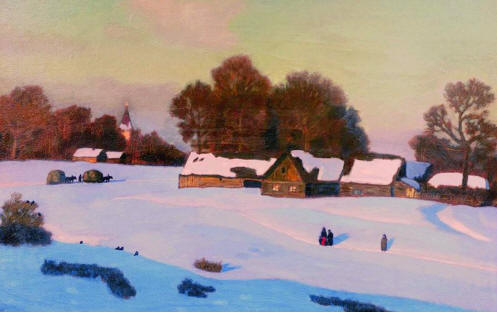 Николай Крымов.Зимний вечер.
Мороз и солнце; день чудесный!Еще ты дремлешь, друг прелестный —Пора, красавица, проснись:Открой сомкнуты негой взорыНавстречу северной Авроры,Звездою севера явись!
(А.С.Пушкин)
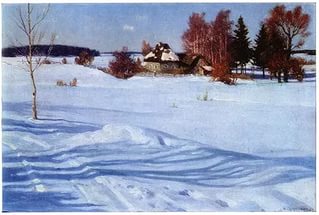 Б.В.Щербаков.Зимнее утро.
Зимним холодом пахнулоНа поля и на леса.Ярким пурпуром зажглисяПред закатом небеса.
(Иван Бунин. Первый снег)
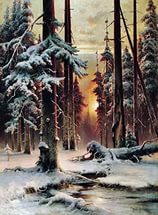 Юлий Клевер.Зимний закат в еловом лесу.
Так композиция проста
У знаменитого холста!
Всё перечислю по порядку:
По центру видим мы лошадку.
(И.Есаулков)
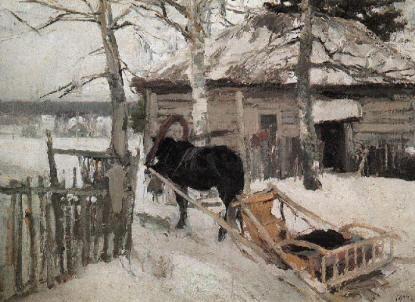 К.Коровин.Зимой.